VOCABULARY
1
Circle the correct options to complete the phrases.
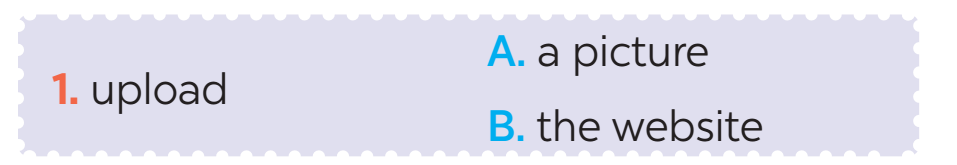 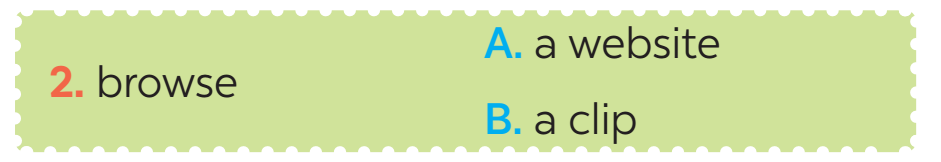 1
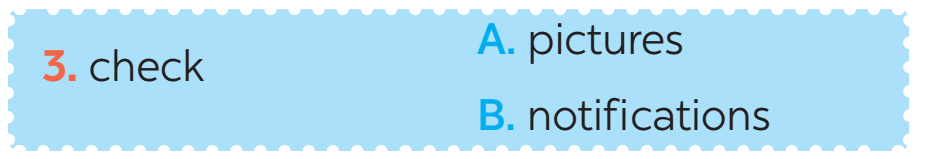 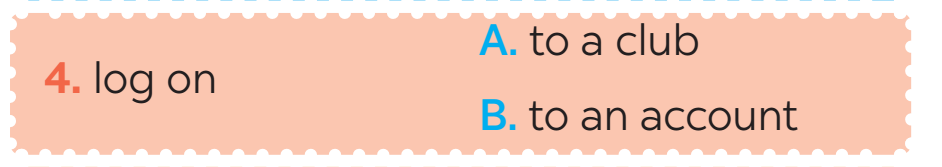 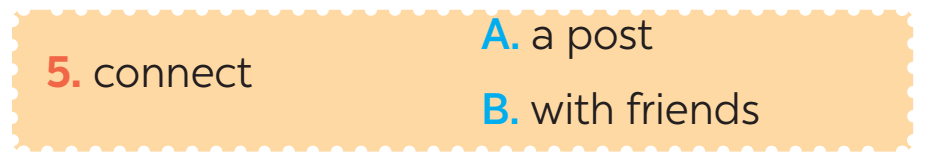 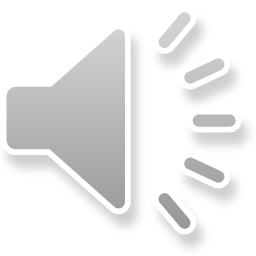 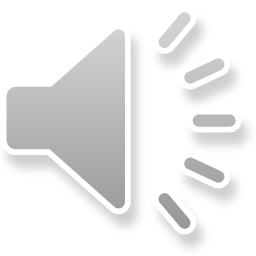 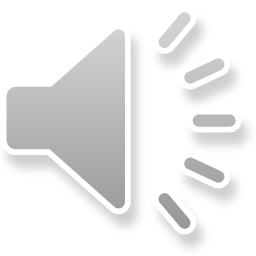 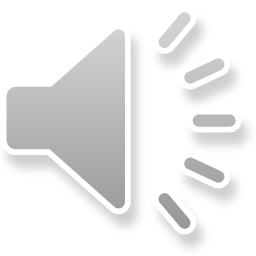 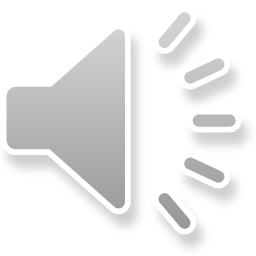 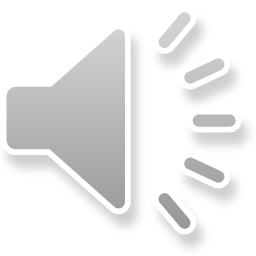 2
Use the correct forms of the verbs in 1 to complete the sentences.
1. I________ the school website and found pictures of school activities.

2. Our teacher ________ a video of our last meeting in our forum for everyone to see.

3. She ________ with some old friends at the English club.

4. Tom ________ the notifications and saw some new posts.

5. Mi often ________ to her Instagram account to chat with her friends.
browsed
uploaded
connects
checked
logs on
3
Choose the correct answer A, B, or C.
1. Our class has a(n)______, and we often post questions there to discuss.
	A. office		B. forum			C. club

2. We try to meet our parents’ ______, but it is hard.
	A. dreams		B. interests		C. expectations
3. He is a big ______ and scares his weaker classmates.
	A. bully			B. forum			C. pressure

4. She was chatting with her friends, so she couldn’t ______ on the lesson.
	A. concentrate		B. coach			C. advise

5. We have ______ from our exams, peers, and parents. This makes us feel very stressed.
	A. interests		B. pressure		C. friends
PRONUNCIATION
Listen and repeat the words. Pay attention to the sound /ʊə/ and /ɔɪ/. Then put the words into the correct columns
4
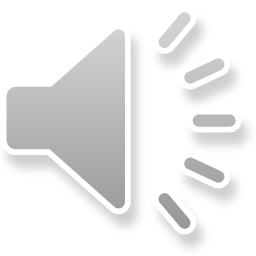 boy		tourist		toy		ensure
avoid		choice		sure		tournament
boy
tourist
toy
ensure
sure
avoid
tournament
choice
PRONUNCIATION
5
Listen and practice the sentences. Underline the words with /ʊə/ and circle the words  /ɔɪ/.
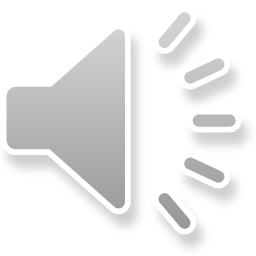 She is a  noisy and curious girl.  
They joined a full-day city tour.  
I found it enjoyable to watch the tournament.  
She’ll record our voices during the interview.  
He is not acting very mature and is starting to annoy me.